German yr8. Work through as many of the activities as you can.
Task 1 -Read through this week’s vocab. Try and learn the countries and summer holiday words
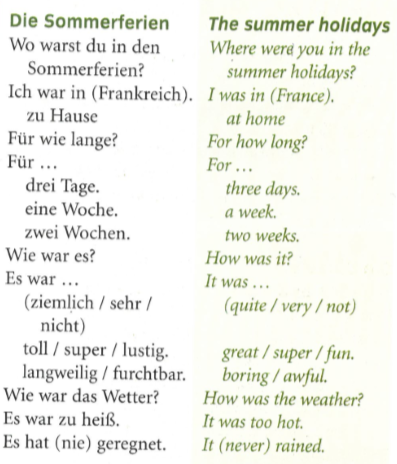 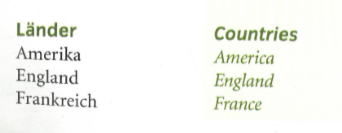 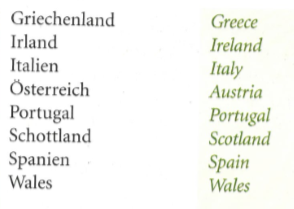 Task 2. Match up the postcards with the countries written in the cloud.
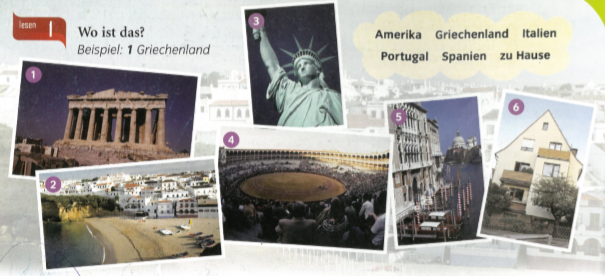 TASK 3 – Listen to the people talk. Where did they go and how long were they there for?
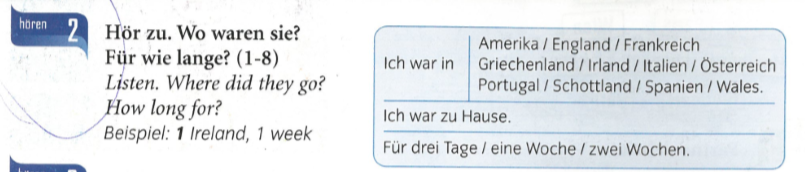 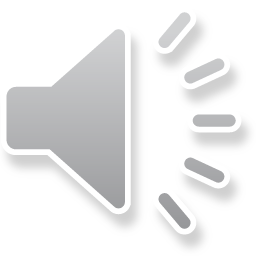 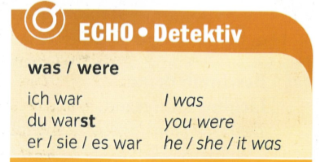 TASK 4 – Copy out this grammar in to your books and learn it. It is very important
TASK 5. Write down 1-6 in the back of your books Copy out the table and fill it in.
Wie lange? How long?       Wo? where?        Meinung opinion      Wetter? Weather?
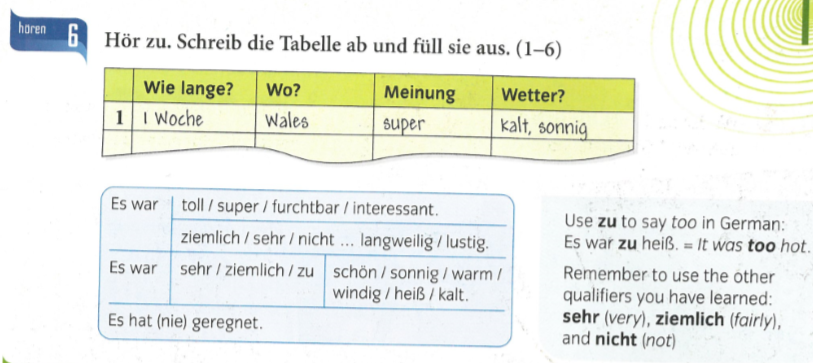 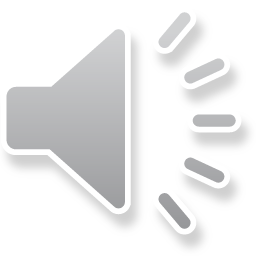 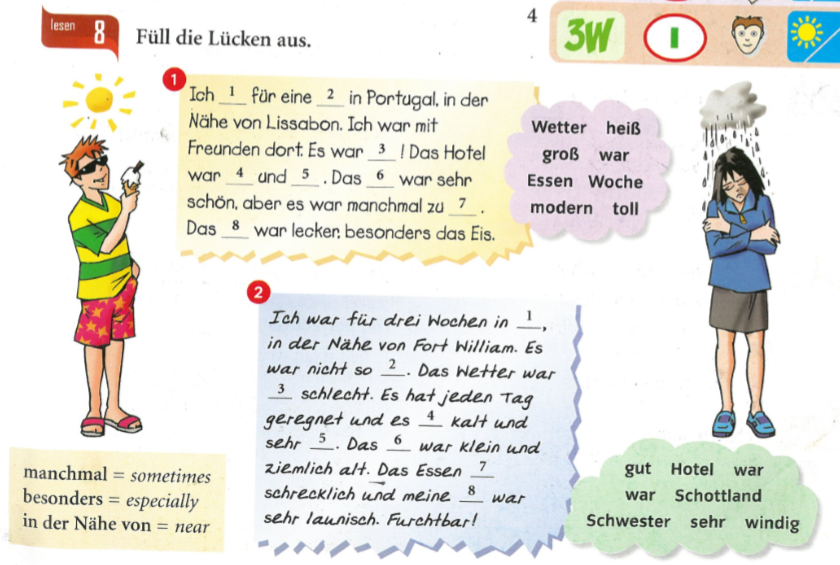 TASK 6. Fill in the gaps with the missing words. The choices are in the clouds
Log in to Linguascope.         Username is Kingshill         Password is bonjour123

Practise the vocab for the countries in the beginner section.
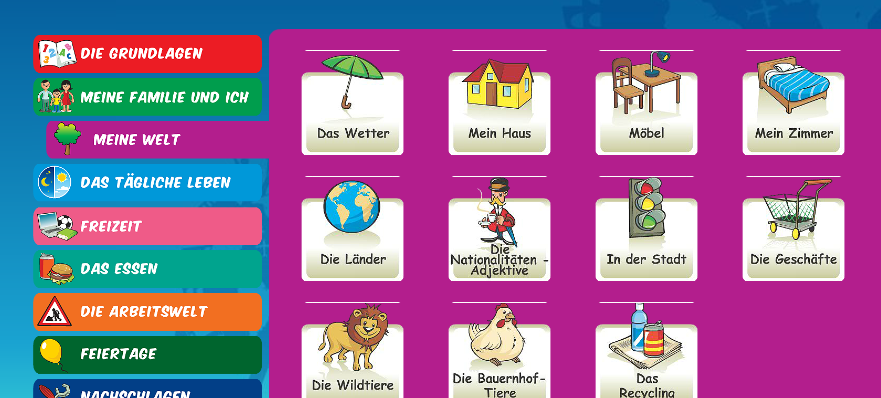